Programming Parallel Hardware using MPJ Express
By A. Shafi
Why Java?
Portability
A popular language in colleges and software industry: 
Large pool of software developers
A useful educational tool
Higher programming abstractions including OO features
Improved compile and runtime checking of the code
Automatic garbage collection
Support for multithreading 
Rich collection of support libraries
2
MPJ Express
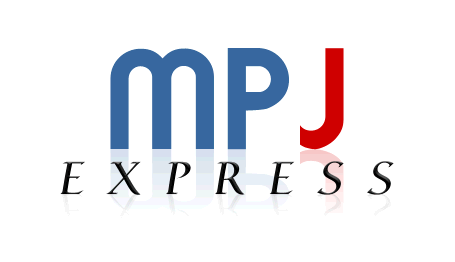 MPJ Express is an MPI-like library that supports execution of parallel Java applications
Three existing approaches to Java messaging:
Pure Java (Sockets based)
Java Native Interface (JNI)
Remote Method Invocation (RMI)
Motivation for a new Java messaging system:
Maintain compatibility with Java threads by providing thread-safety
Handle contradicting issues of high-performance and portability
Requires no change to the native standard JVM
3
MPJ Express configuration
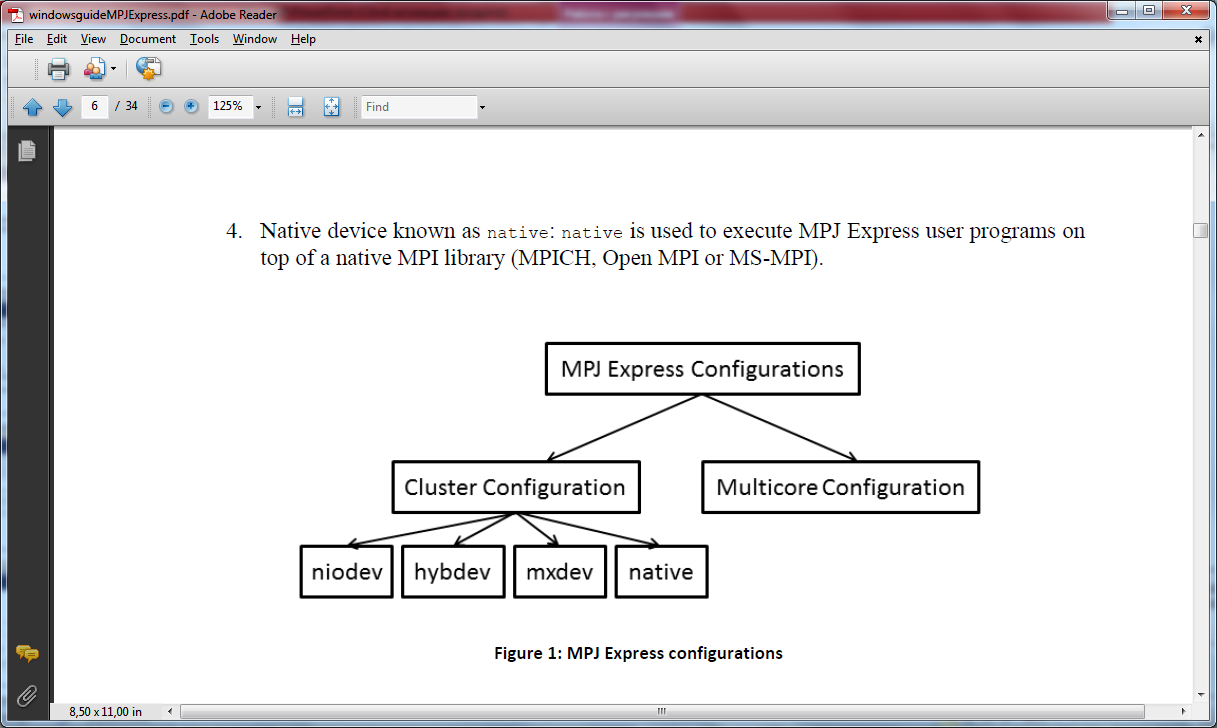 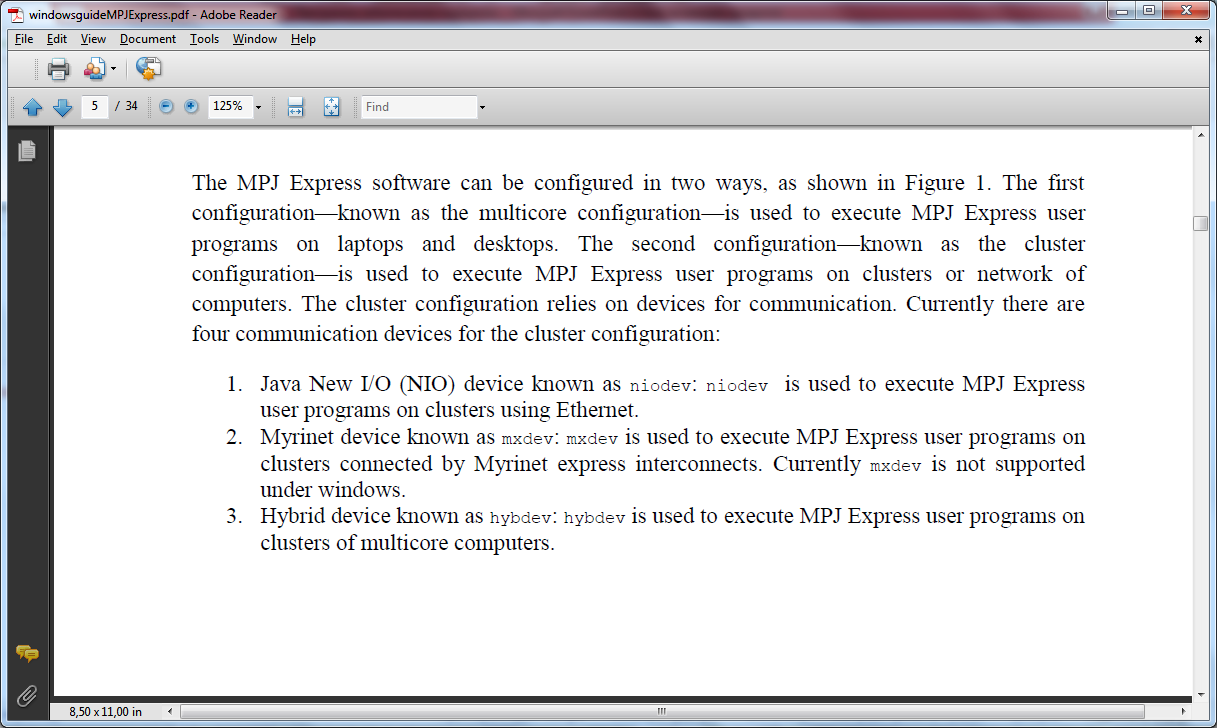 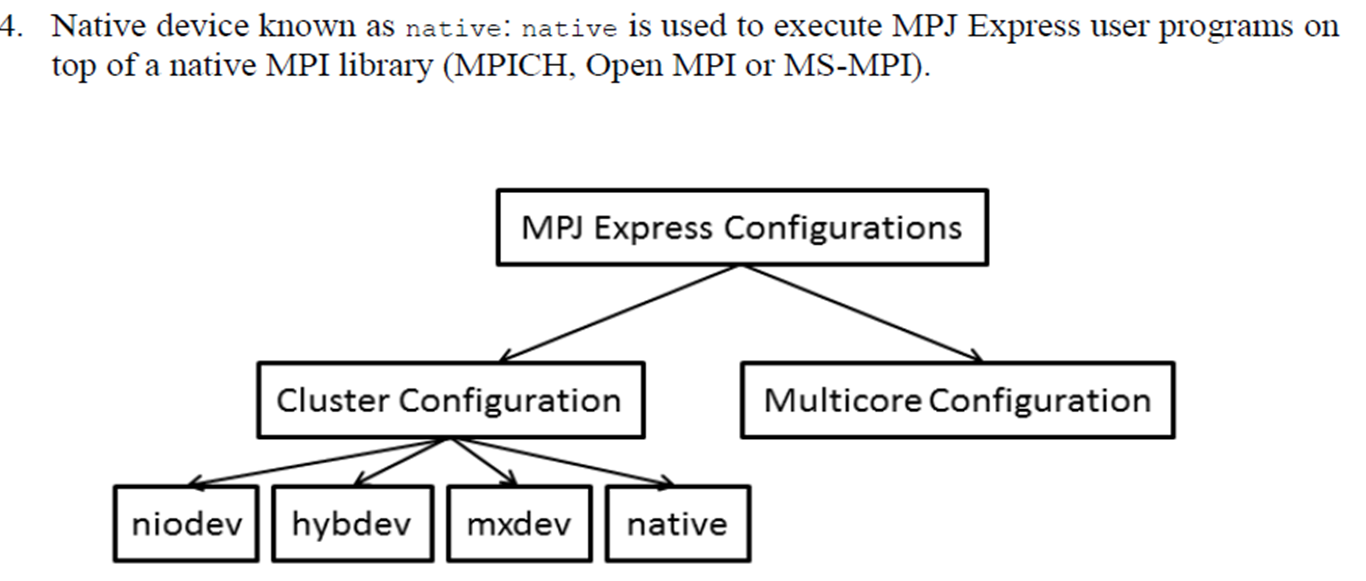 4
MPJ Express Design
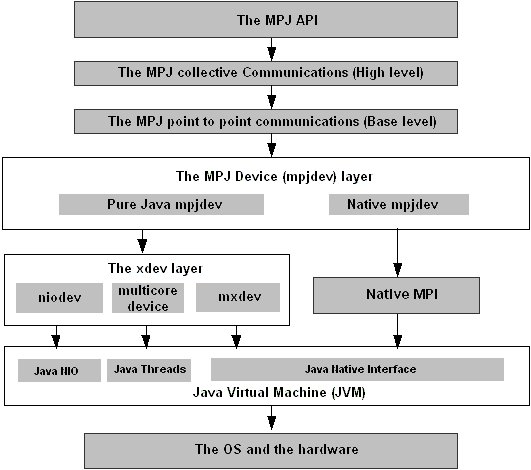 5
Installing MPJ Express
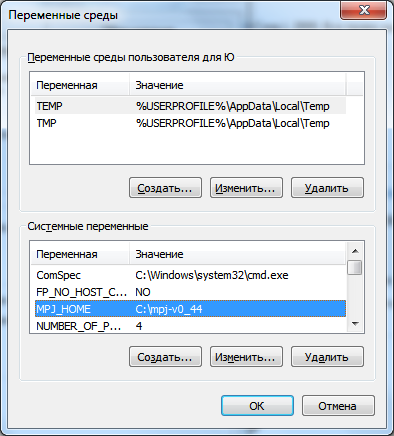 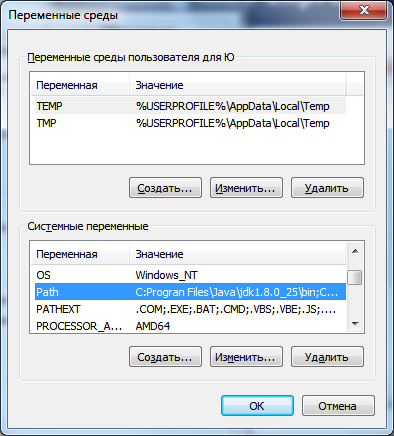 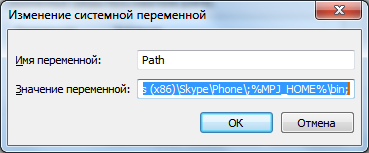 6
HelloWorld program
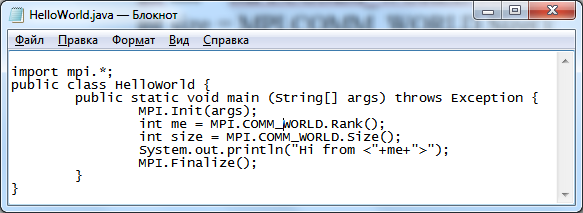 7
HelloWorld program
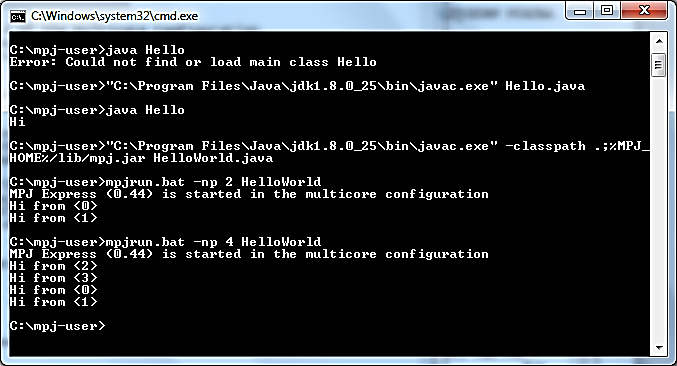 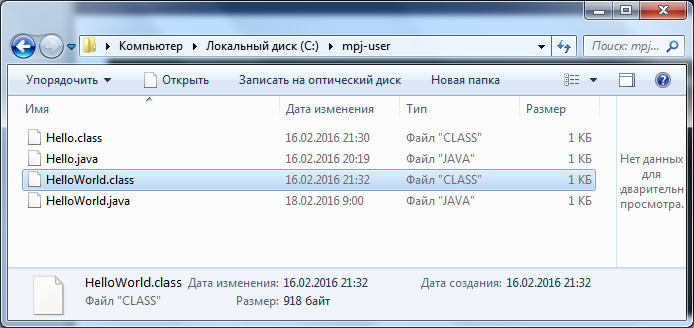 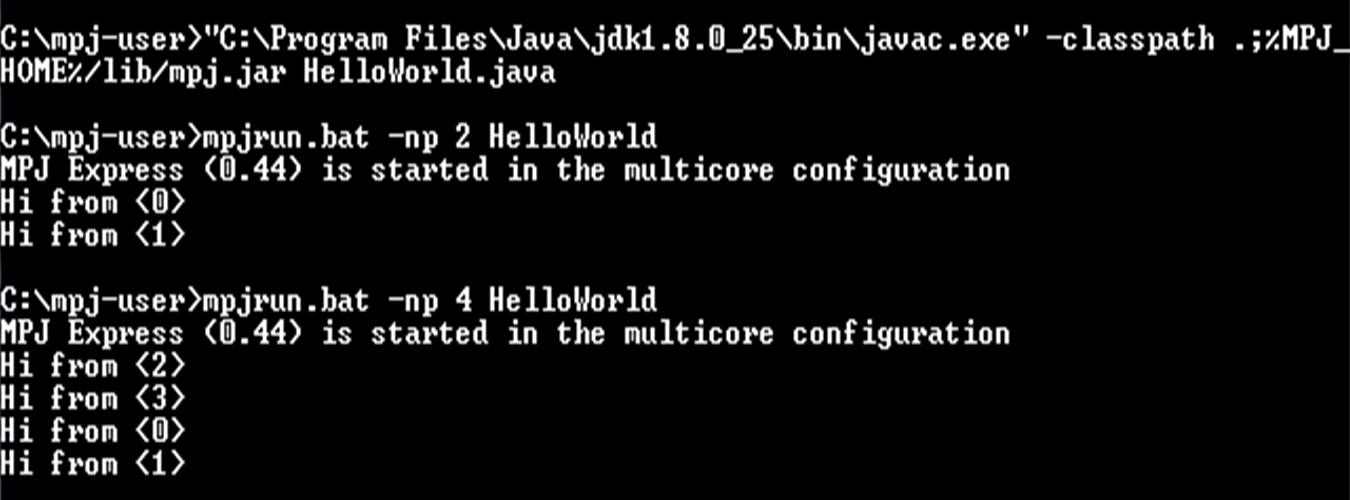 8
An Embarrassingly Parallel Toy Example
Master Process
Worker 0
Worker 1
Worker 2
Worker 3
9
Documentation: class Comm
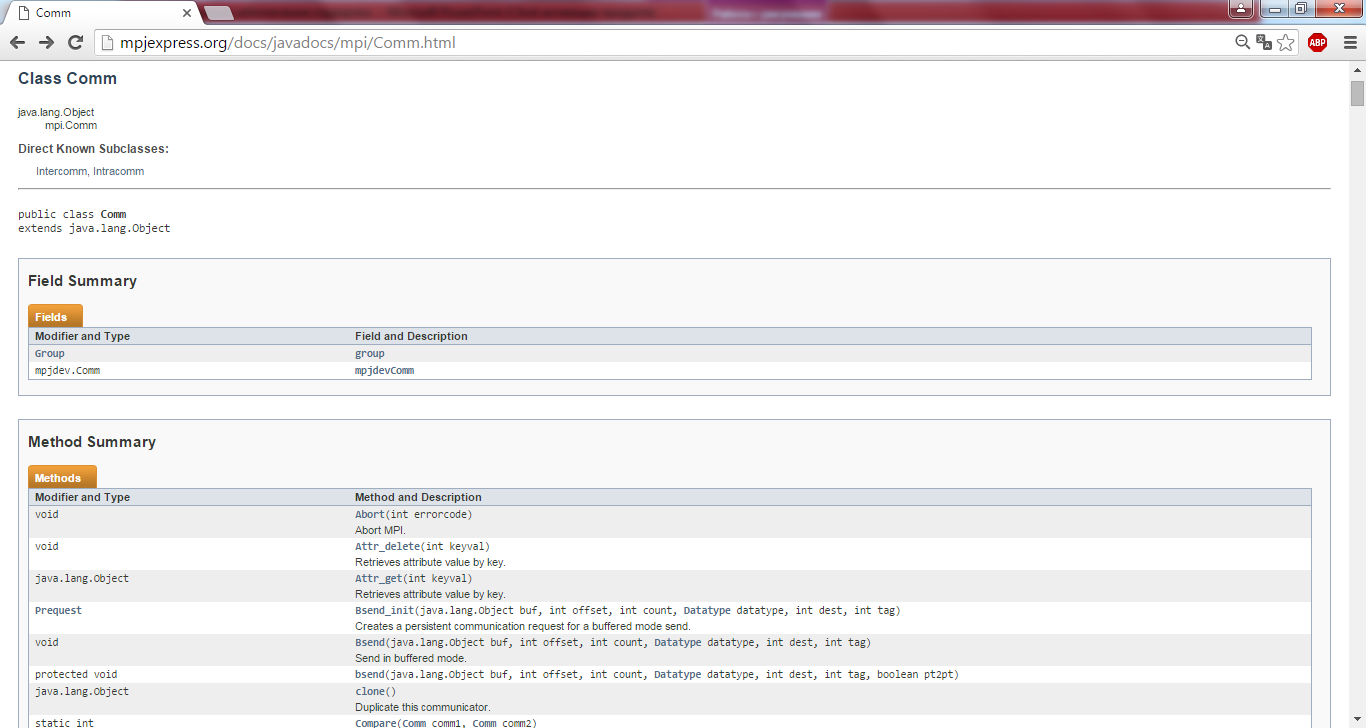 10
Documentation: Send() method
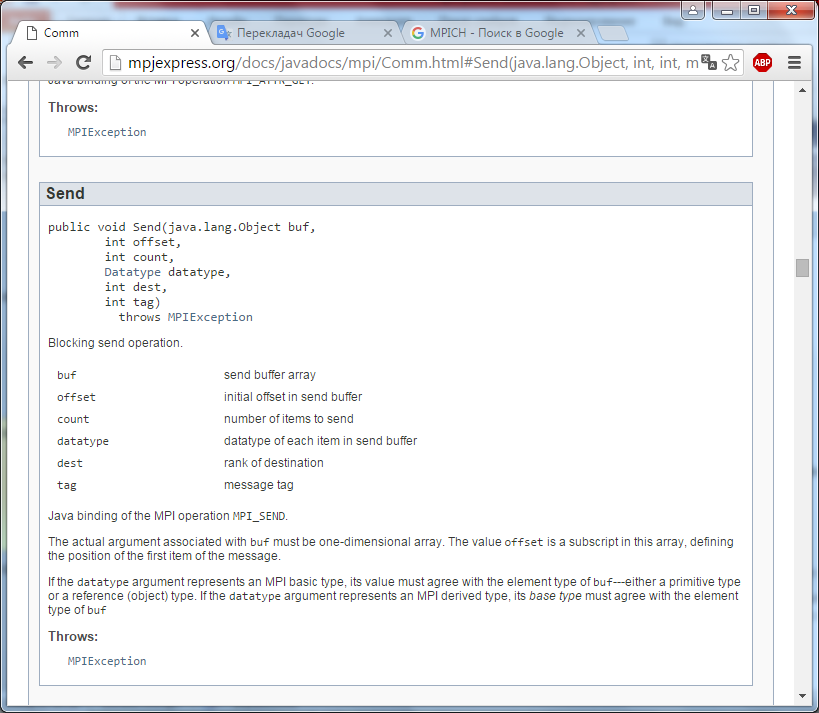 11
Documentation: Recv() method
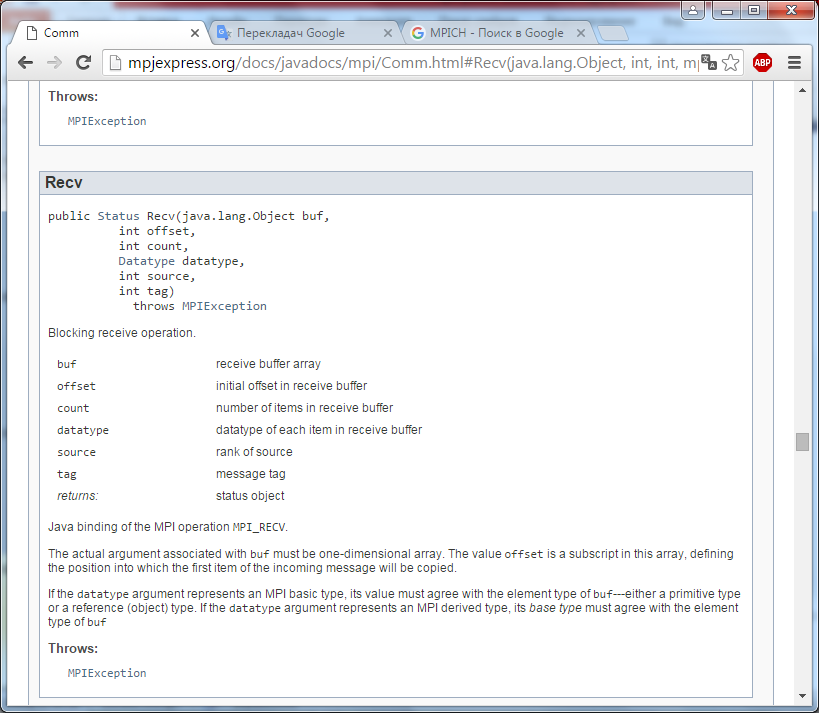 12
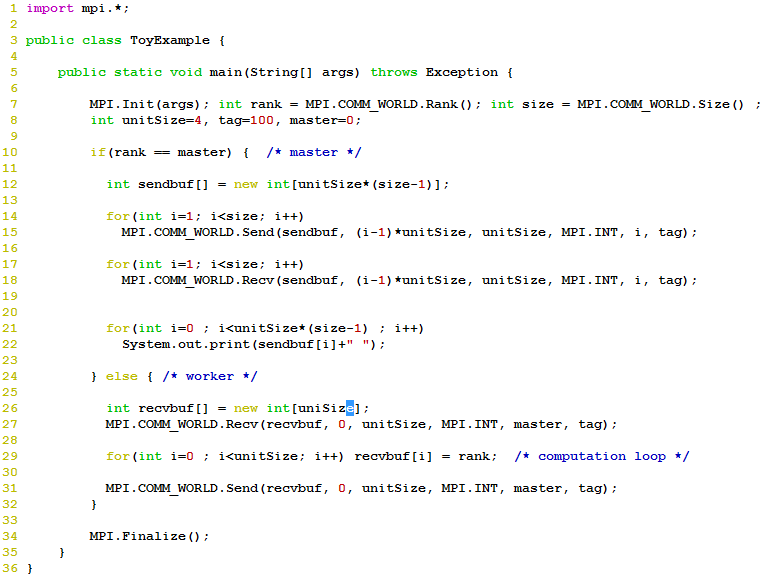 aamirshafi@velour:~/work/mpj-user$ mpjrun.sh -np 5 ToyExample
MPJ Express (0.38) is started in the multicore configuration
1 1 1 1 2 2 2 2 3 3 3 3 4 4 4 4
13
Point-to-point Communication
Non-blocking methods return a Request object:
Wait() //waits until communication completes
Test() //test if the communication has finished
14
“Blocking”
Sender
Receiver
Send()
Recv()
CPU waits
CPU waits
time
“Non Blocking”
Sender
Receiver
Isend()
Irecv()
CPU does
computation
CPU does
computation
time
Wait()
Wait()
CPU waits
CPU waits
15
Thread-safe Communication
Thread-safe MPI libraries allow communication from multiple user threads inside a single process
Such an implementation requires fine-grain locking: 
Incorrect implementations can deadlock
16
Implementation of point-to-point communication
Various modes of blocking and non-blocking communication primitives are implemented using two protocols
Eager Send
Rendezvous
17
Performance Evaluation of Point to Point Communication
Normally ping pong benchmarks are used to calculate: 
Latency: How long it takes to send N bytes from sender to receiver?
Throughput: How much bandwidth is achieved?
Latency is a useful measure for studying the performance of “small” messages
Throughput is a useful measure for studying the performance of “large” messages
RTT!
Node A
Node B
18
Latency Comparison
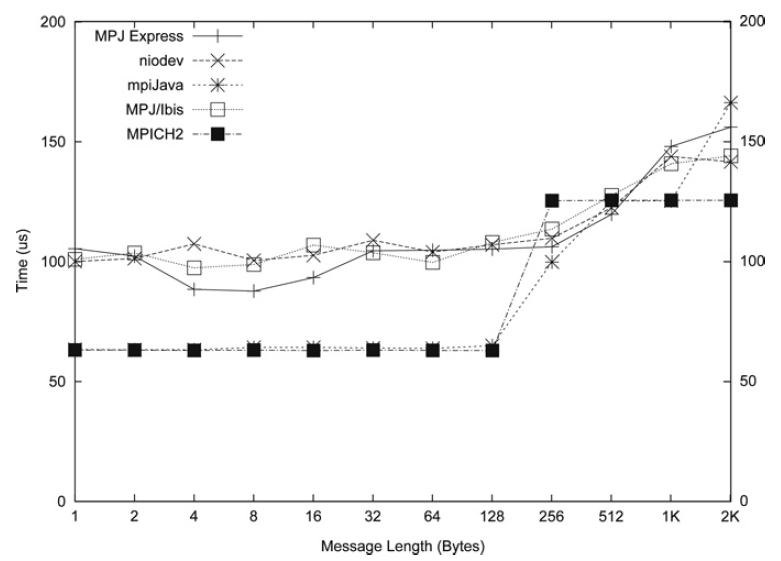 19
Throughput Comparison
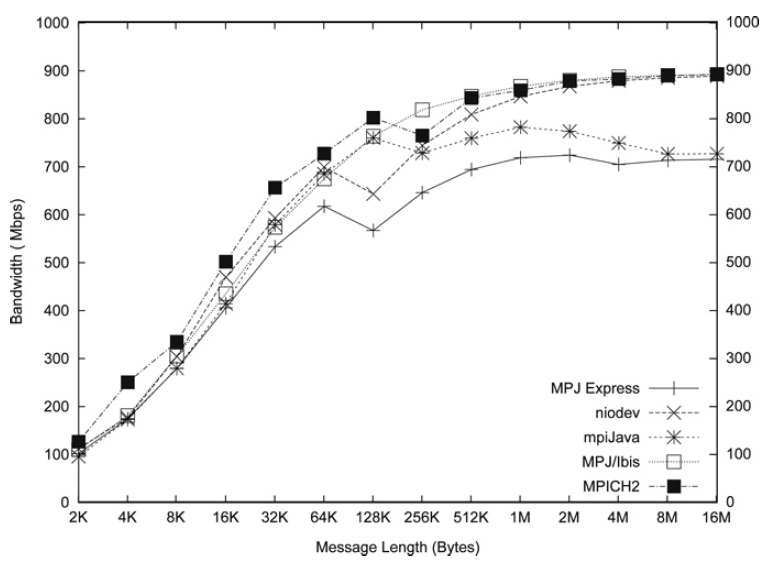 20
Latency Comparison on a multicore machine
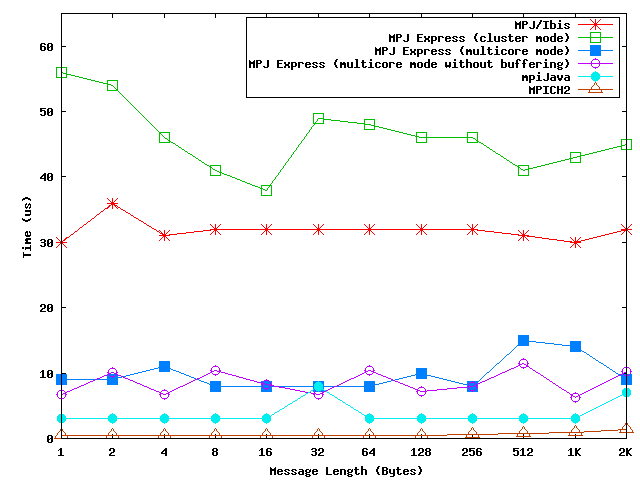 21
Throughput Comparison on a multicore machine
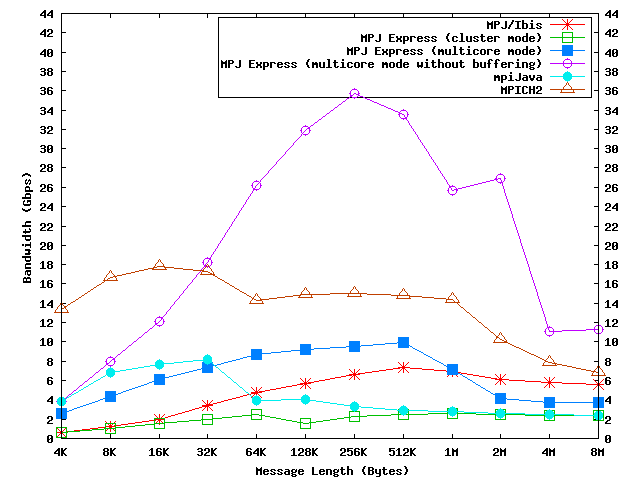 22
Collective communications
Provided as a convenience for application developers:
Save significant development time
Efficient algorithms may be used 
Stable (tested)
Built on top of point-to-point communications
23
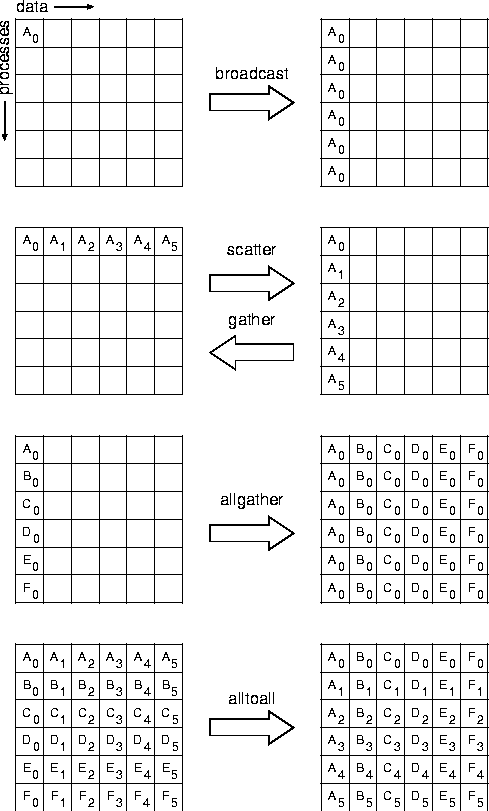 24
Image from MPI standard doc
Reduce collective operations
Processes
MPI.PROD
MPI.SUM
MPI.MIN
MPI.MAX
MPI.LAND
MPI.BAND
MPI.LOR
MPI.BOR
MPI.LXOR
MPI.BXOR
MPI.MINLOC
MPI.MAXLOC
25
Documentation: Send() method
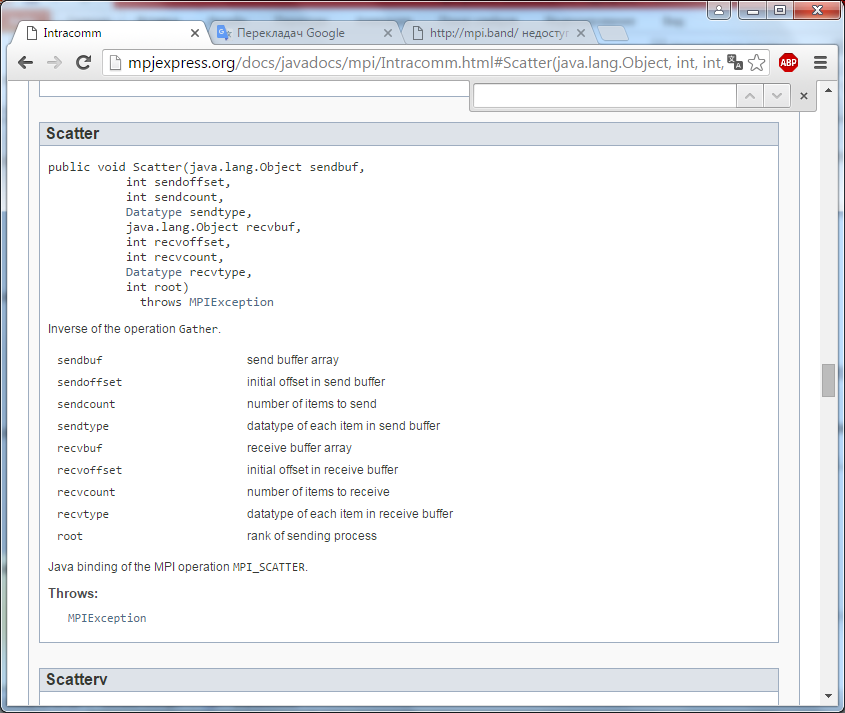 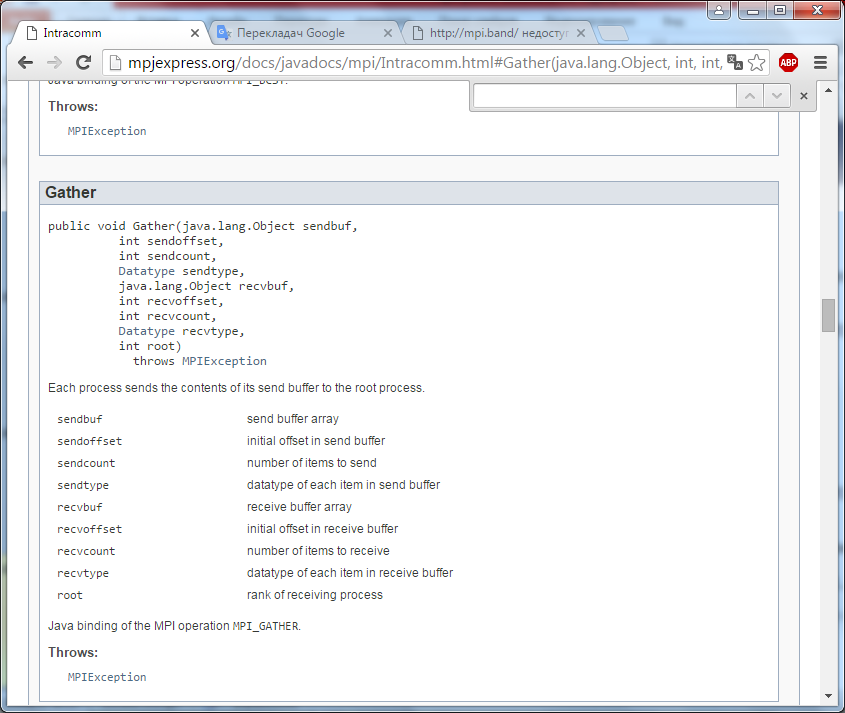 26
Toy Example with Collectives
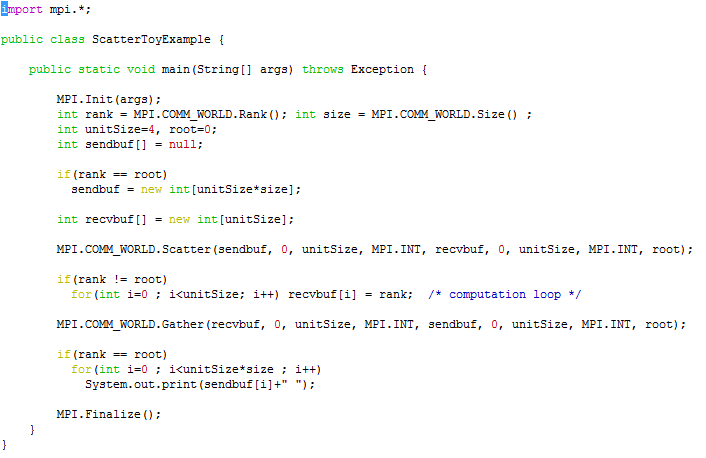 27